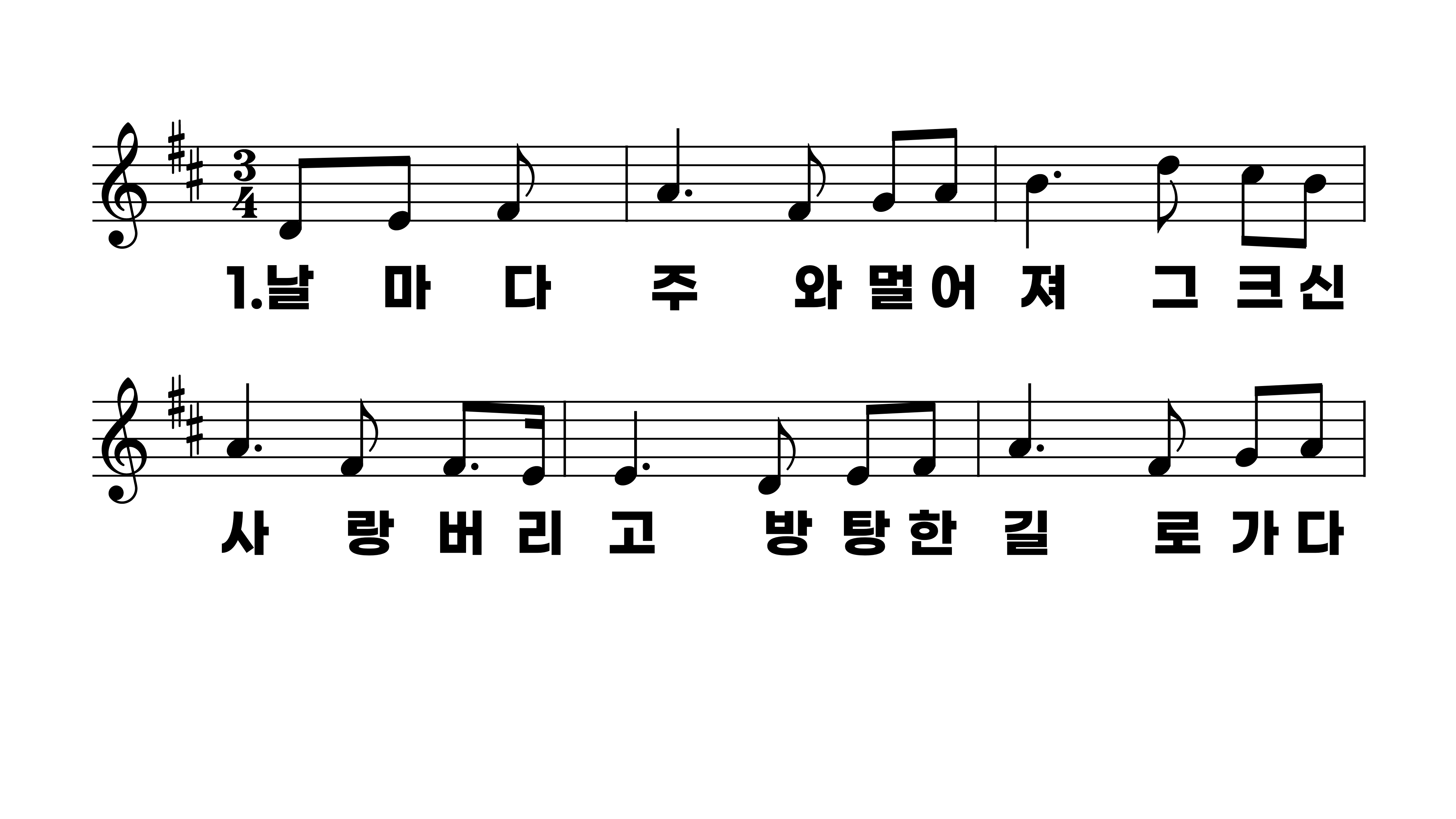 275장 날마다 주와 멀어져
1.날마다주와
2.메마른들과
3.내죄를담당
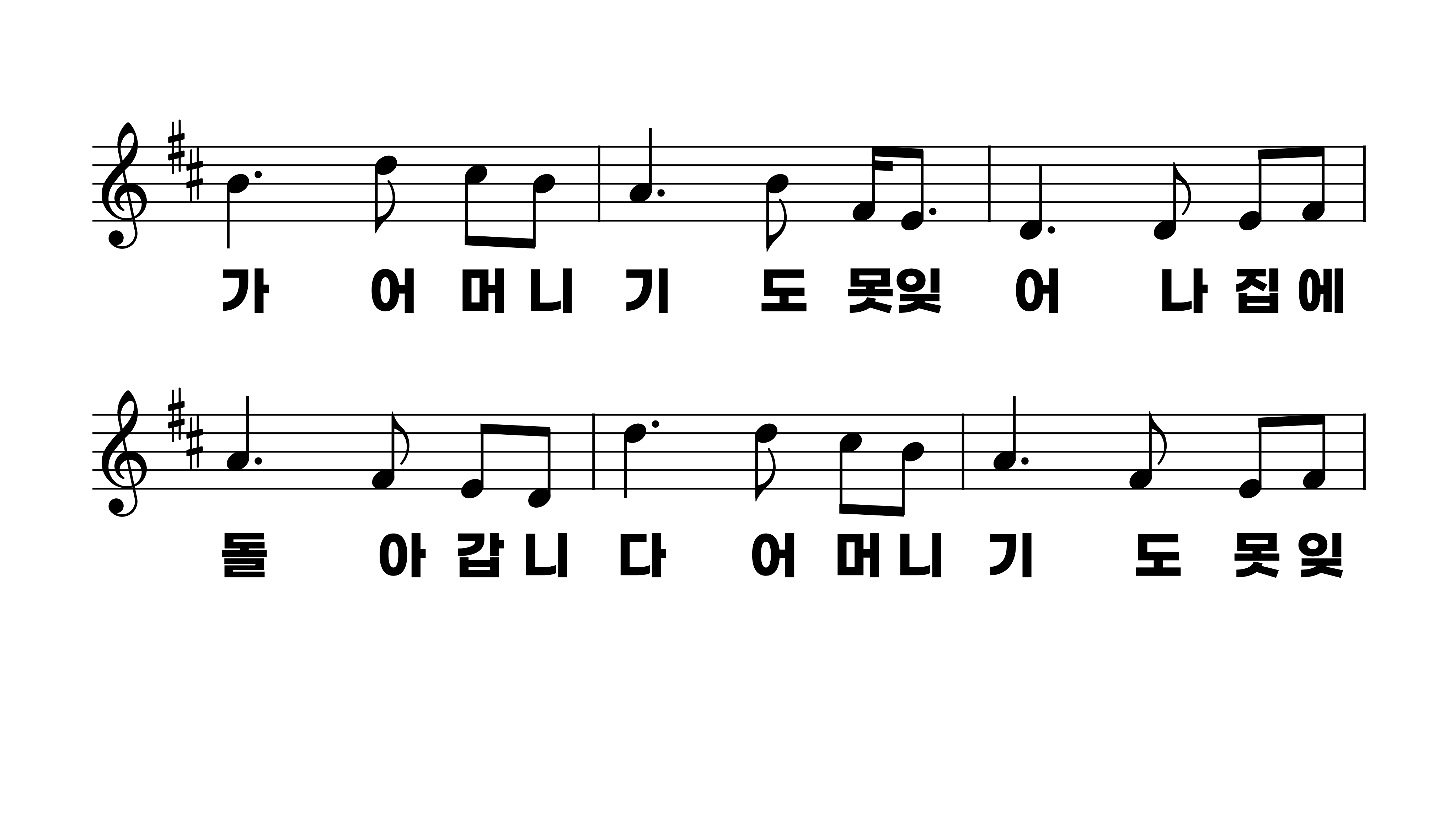 275장 날마다 주와 멀어져
1.날마다주와
2.메마른들과
3.내죄를담당
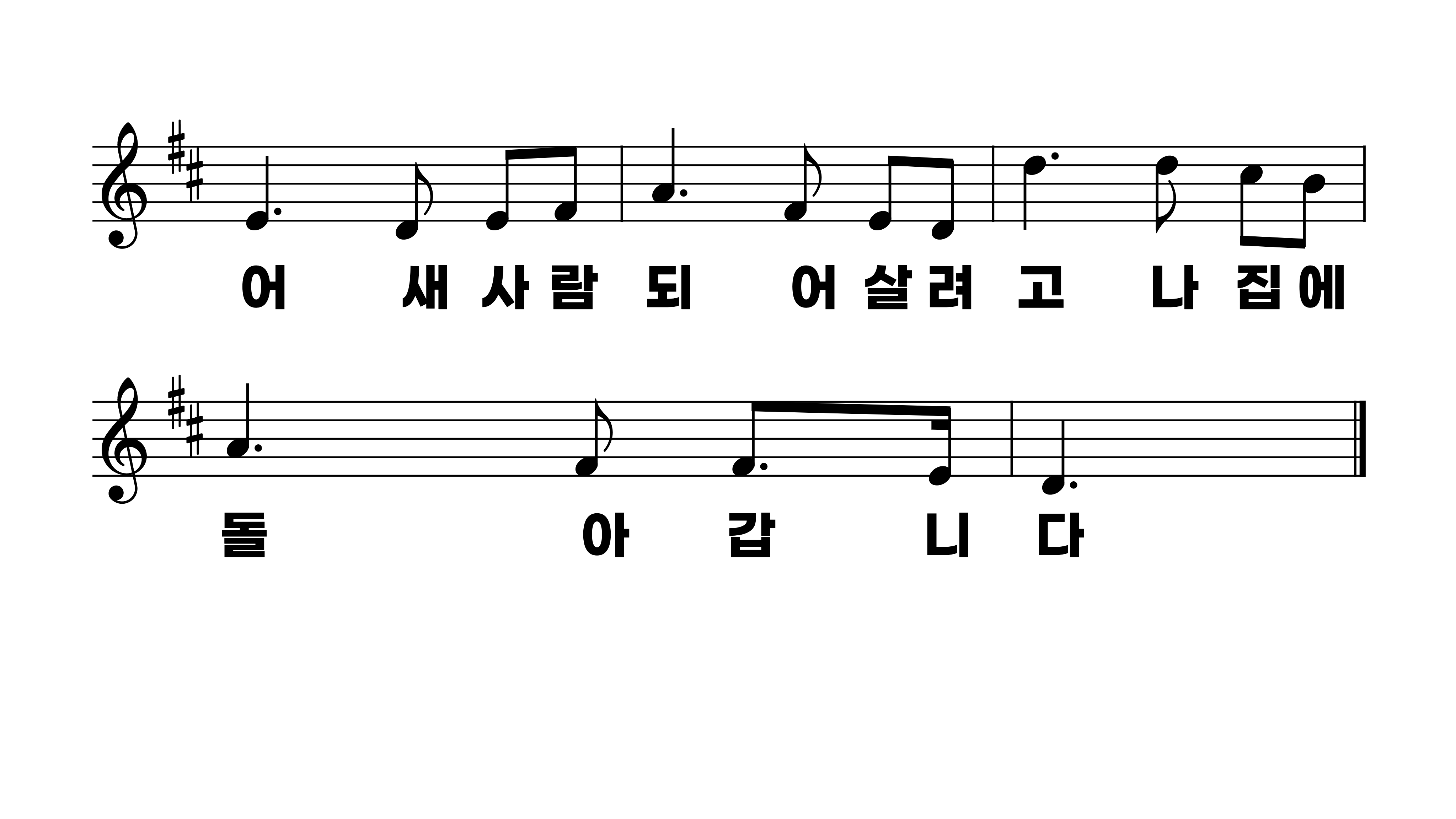 275장 날마다 주와 멀어져
1.날마다주와
2.메마른들과
3.내죄를담당
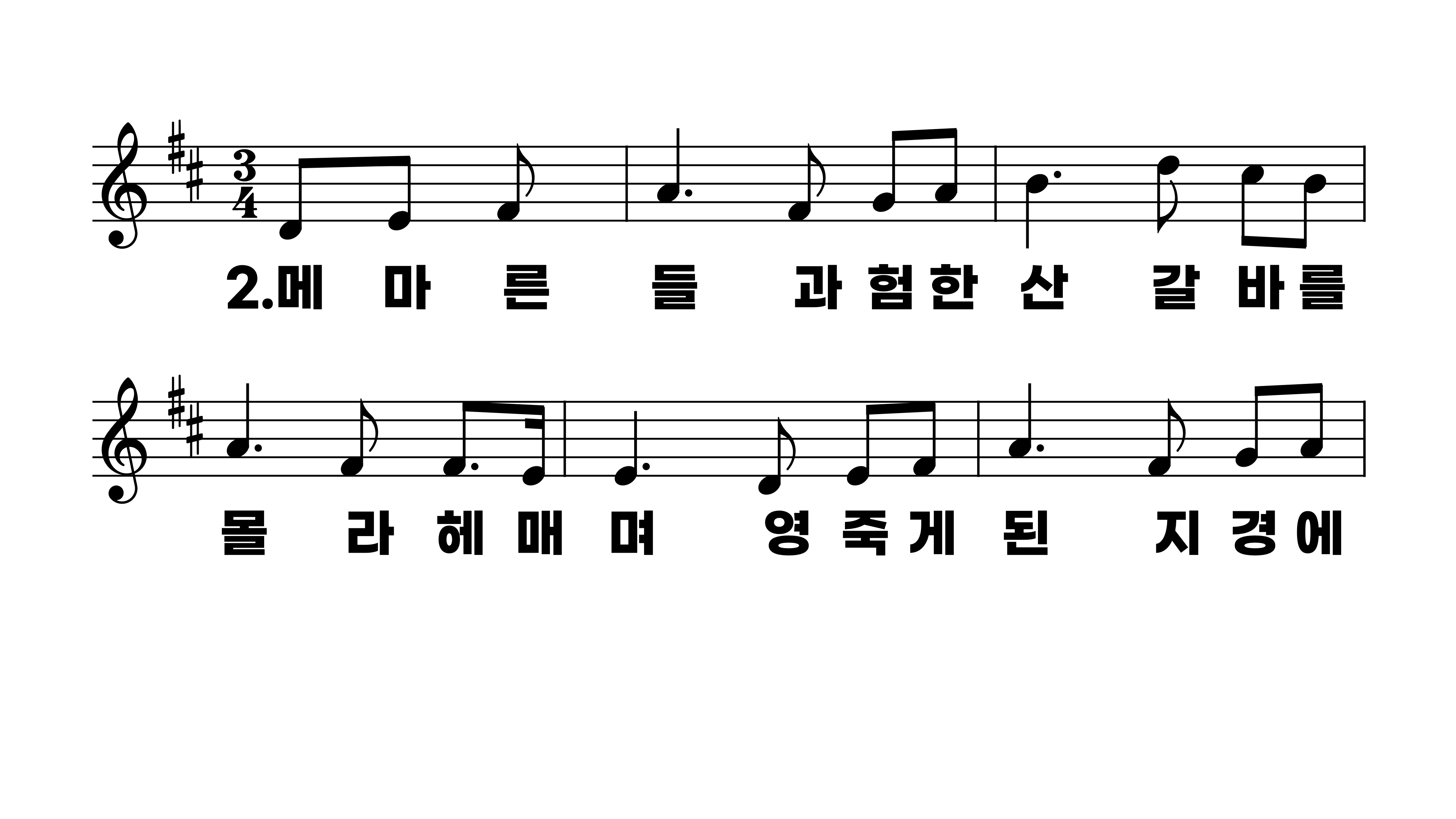 275장 날마다 주와 멀어져
1.날마다주와
2.메마른들과
3.내죄를담당
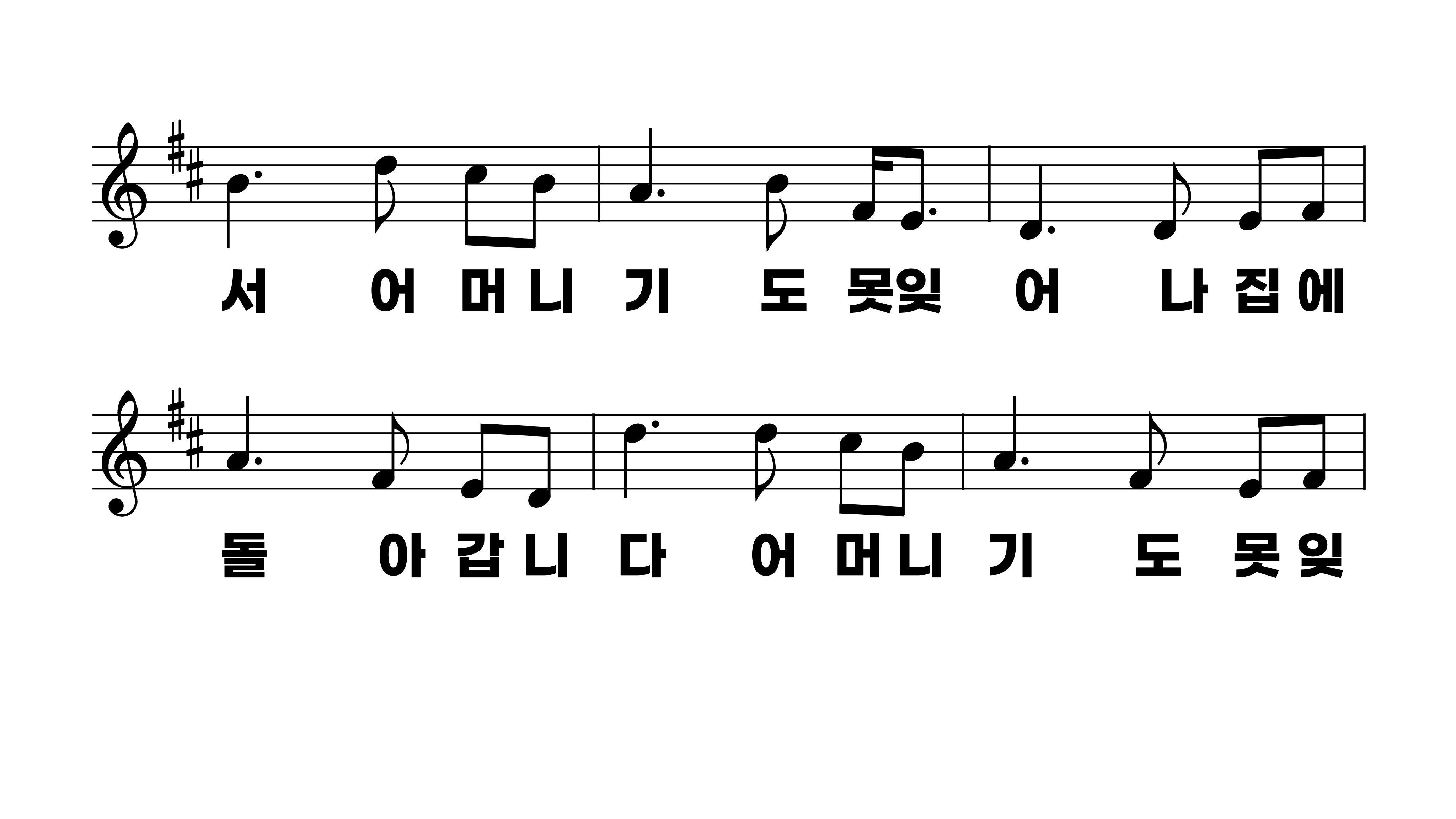 275장 날마다 주와 멀어져
1.날마다주와
2.메마른들과
3.내죄를담당
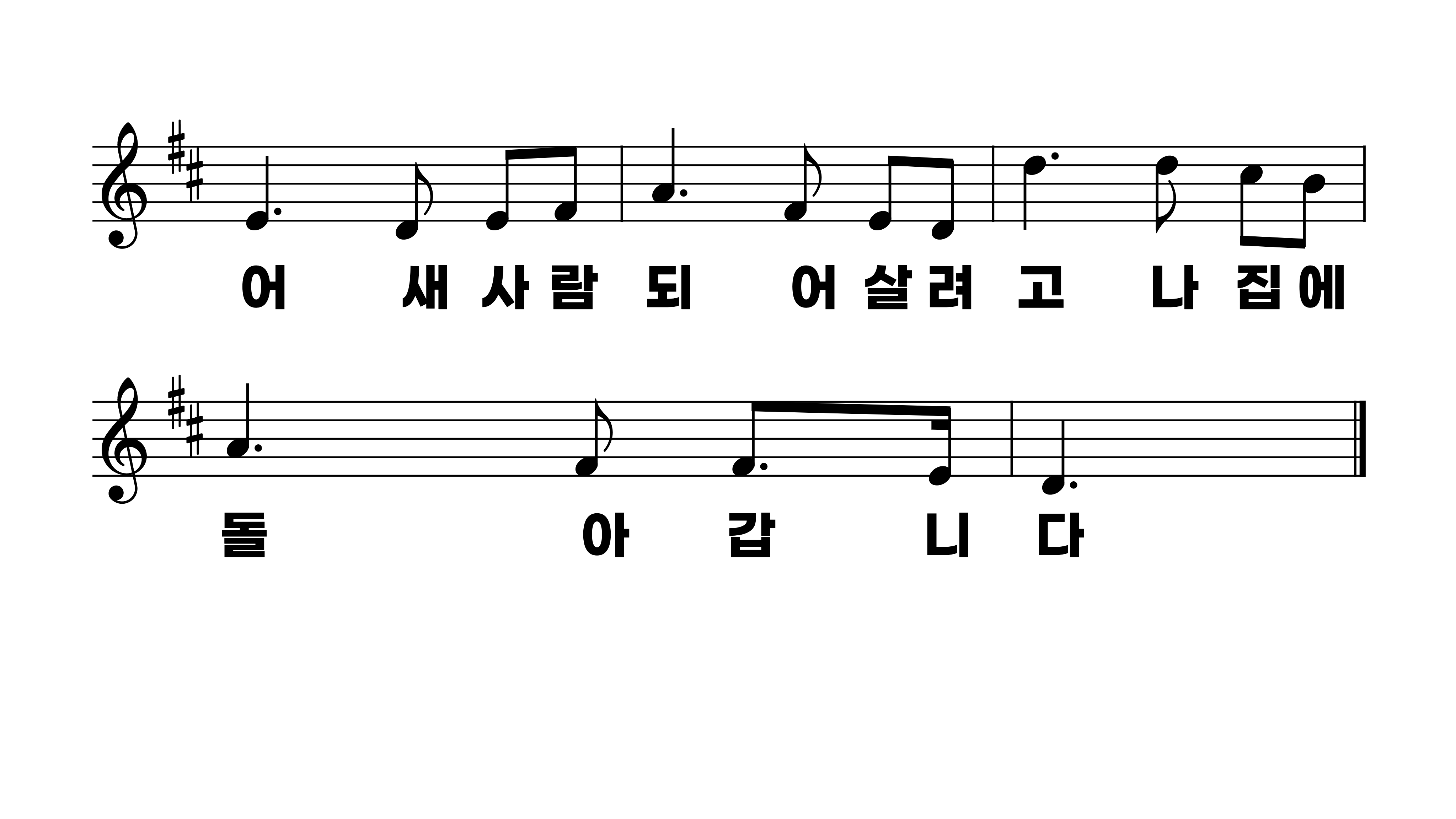 275장 날마다 주와 멀어져
1.날마다주와
2.메마른들과
3.내죄를담당
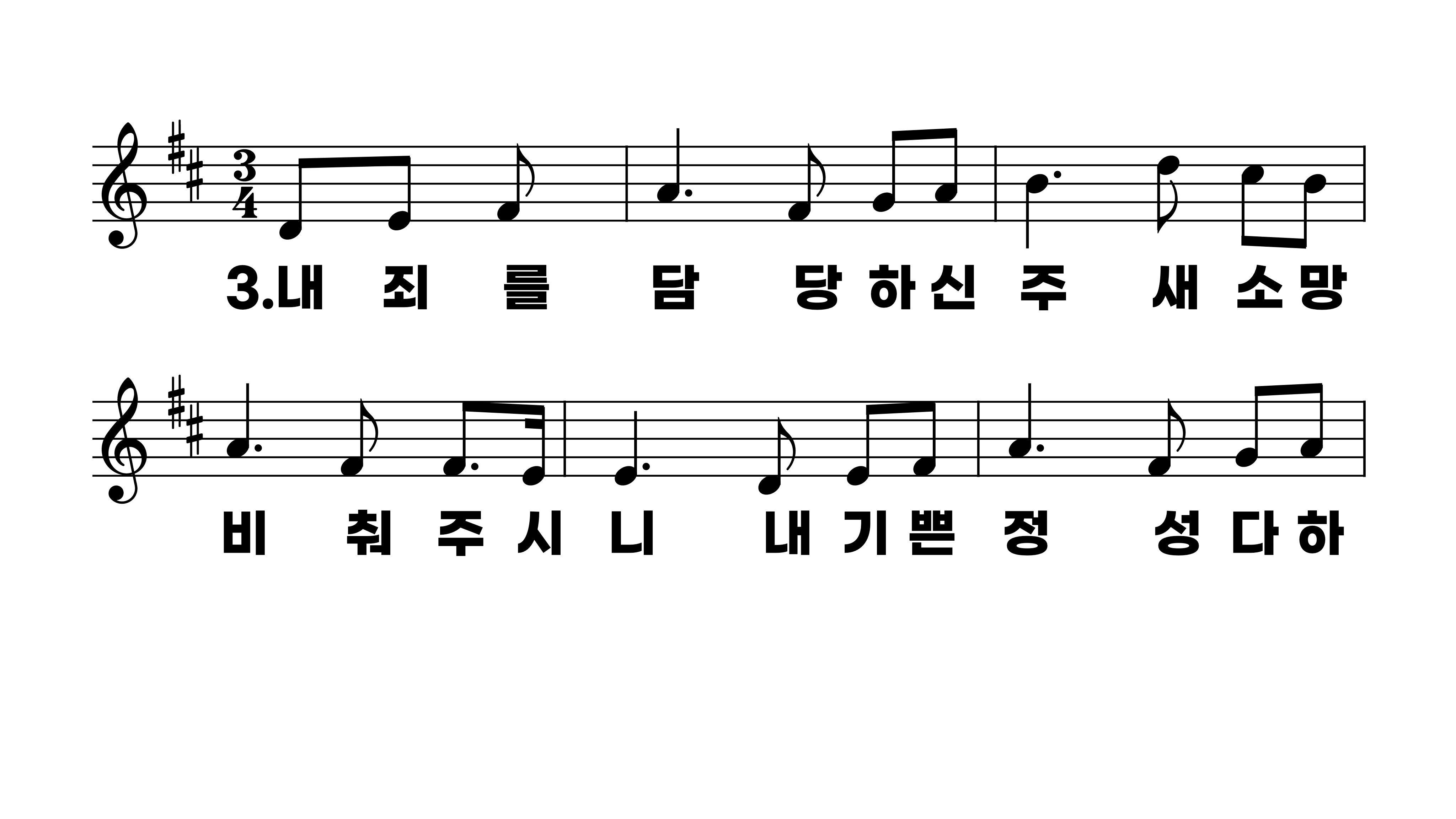 275장 날마다 주와 멀어져
1.날마다주와
2.메마른들과
3.내죄를담당
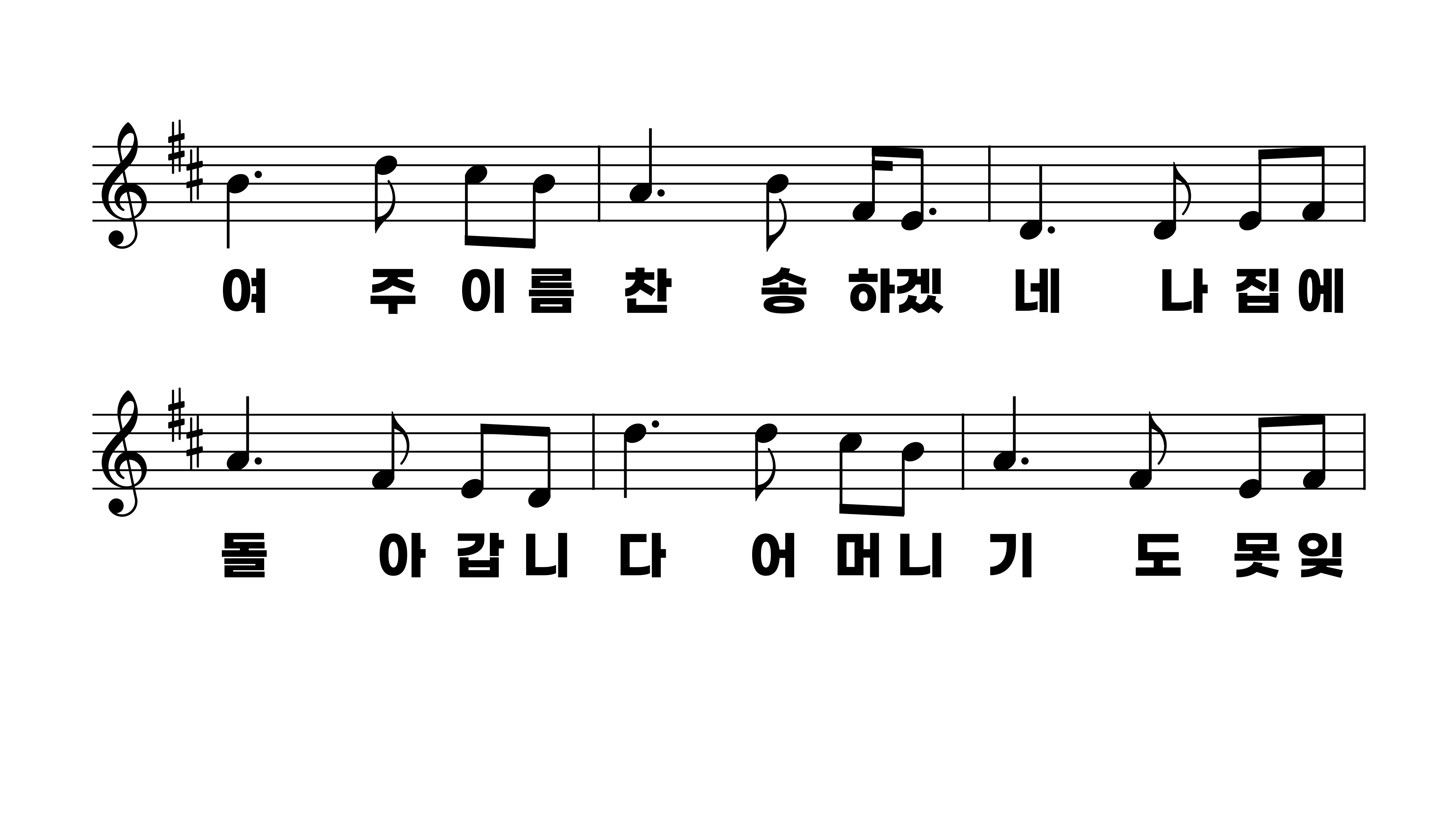 275장 날마다 주와 멀어져
1.날마다주와
2.메마른들과
3.내죄를담당
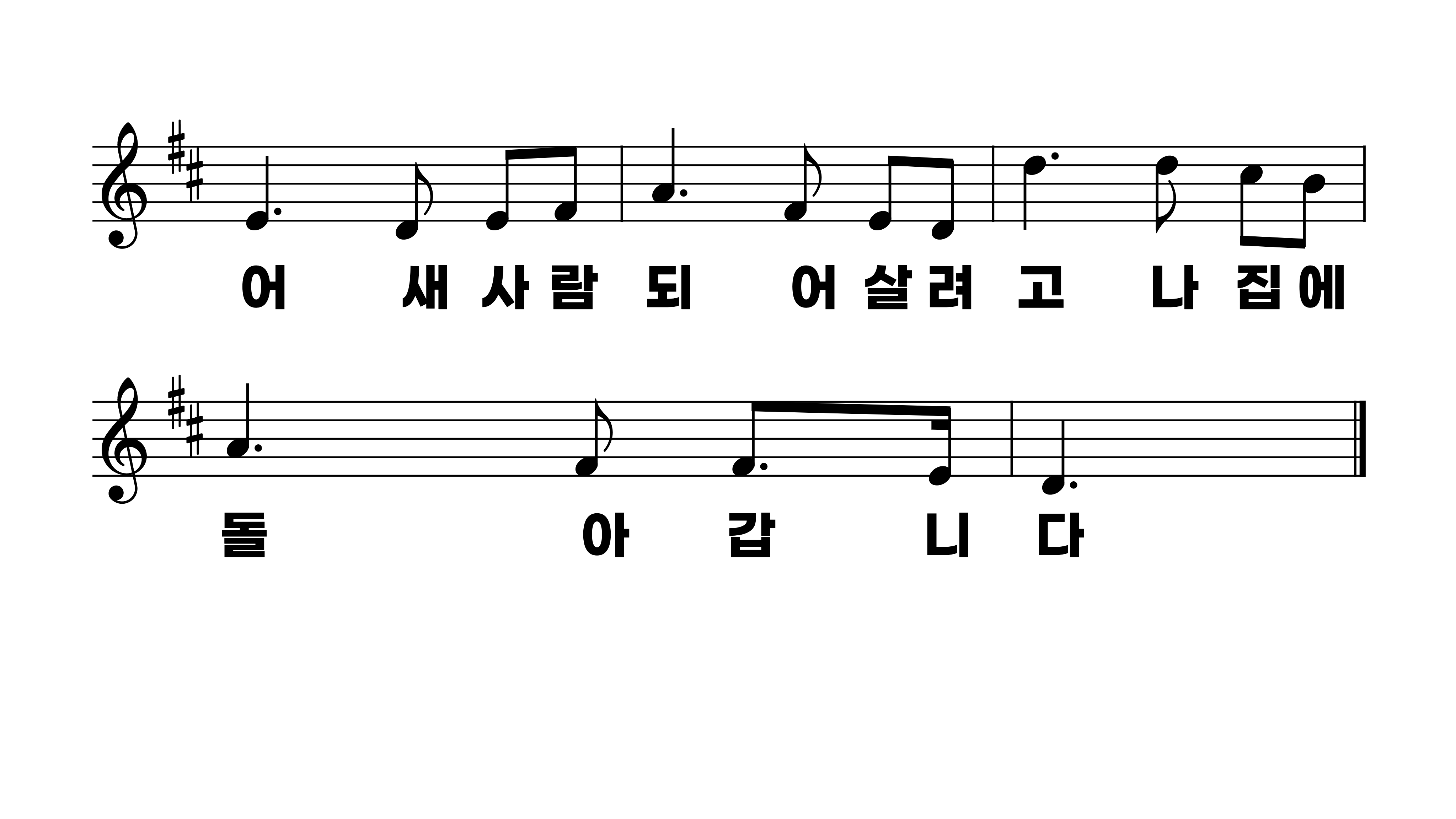 275장 날마다 주와 멀어져
1.날마다주와
2.메마른들과
3.내죄를담당